Целевое видение (форсайт)энергетического развития России
Генеральный директор 
Института энергетической стратегии
д.т.н., профессор Бушуев В.В.
РАЕН, февраль 2020г.
Прошлое – настоящее - будущее
1990                 2020               2050
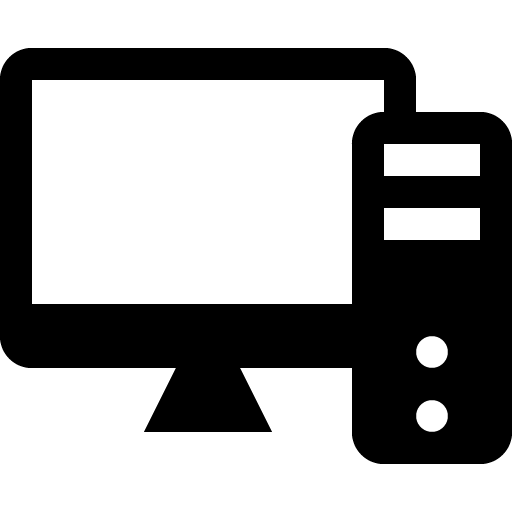 Компьютер
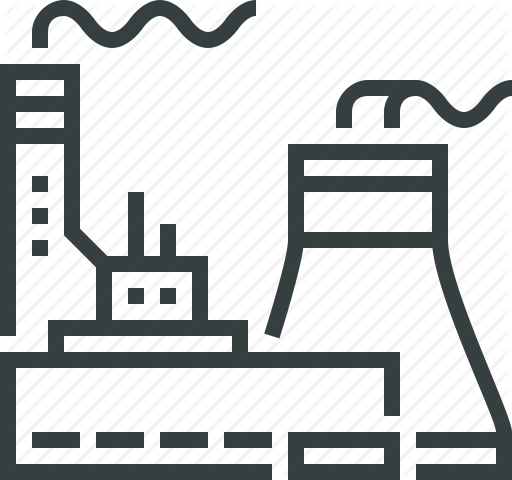 Мозг
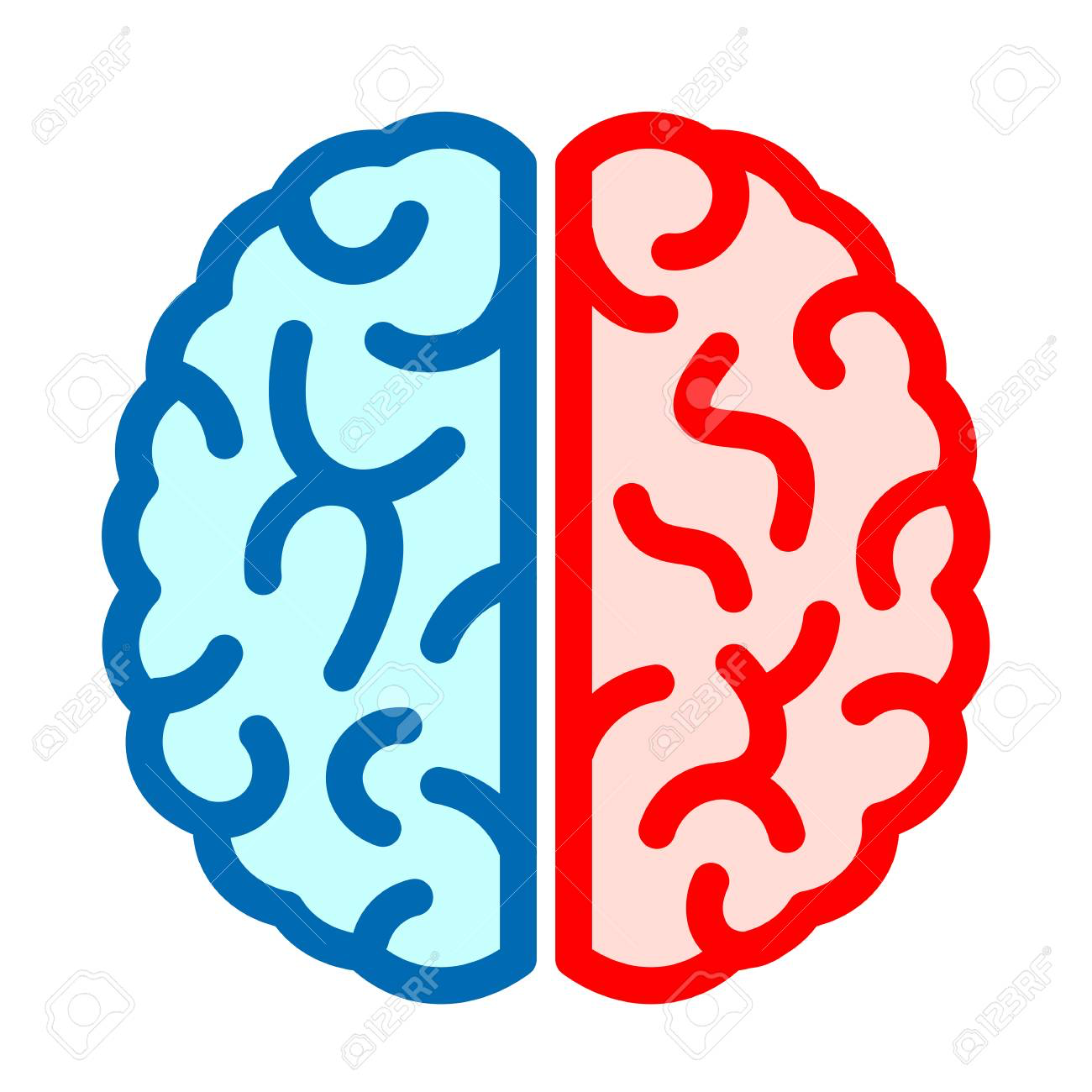 Действие
Действие
Электростанция
Понимание
(форсайт)
- Не причинно-следственные связи, а корреляция
2
Циклы цивилизационного развития
Био-
энергети-
ческая
Древние
цивилизации
Отхожий
промысел
Индустриальная
Информационная
Аграрная
2100 г.
1000 г.
2000 г.
10 тыс. лет
до н. э.
Ци – энергия
Ци – вилизация – большая энергетическая система
Цифра – форма энергии               Цикл – энергетическое «колесо»
3
Индустриальный цикл
P
(мощность)
S
(организация)
2050 г.
2100 г.
1750 г.
1900 г.
«Век пара» 
и железн. дорог
Век моторного 
топлива
и силовой 
энергетики
Век энерго-
информационных
систем
Век 
когнитивной
энергетики
Гидро- 
и аэромеханика
4
Российский «имперский» цикл (144 года)
Царская
Россия
Россия
ЕЭС
СССР
❨2❩
❨2❩
❨2❩
❨2❩
❨3❩
❨3❩
❨1❩
❨3❩
❨1❩
❨1❩
❨3❩
❨3❩
❨1❩
❨1❩
1917
1953
1989
2025
2061
Рынок 
Приватизация
Нефтяной бум
Войны в СНГ и 
на Бл. Востоке
АЭС
Космос
ЗСНГК
АЕК 
Косыгин
Война в Афганистане
Антиглоба-
лизация 
Сетевая 
инфрастр.
Информац. 
войны
Интеграция
Блокчейн
Энерго-
космич.
войны
План ГОЭЛРО
Пром. Бум
ВОВ
1 – политический рассвет
2 – экономический расцвет
3 - войны и стагнация
5
Российская энергетика 
Вчера (1990г.) – Сегодня (2020г.) – Завтра (2050г.)
ВВП
180%
э/э
130%
газ 120%
110%
ТЭР 110%
100%
100%
нефть 80%
90%
1990
2050
2020
6
Российская энергетическая траектория
                                     (2025 – 2061 гг.)
От экспортно-сырьевого к ресурсно-инновационному развитию
Эффективное 
недропользование
2. Глубокая переработка
 ТЭР
3. Новый
«электрический» мир
- Потребительский спрос
- Сокращение экспорта  с  50 до
 30%
Развитие нефтегазохимии с 30
до 60%
- Безотходное производство
- КИН – 50%
- Комплексное использование 
природных ресурсов
(гелий, матричная нефть, 
газогидраты, редкоземельные
металлы)
7
Приоритеты энергетического развития
                             (Три «Э»)
3. Экономическая
и социальная 
эффективность
2. Энергетическая
эффективность
1. Энергетическая
безопасность
Три «Д»
- От энергосбережения к 
диверсификации энергетичес-
ких услуг
От охраны природы к гармо-
ническому развитию
От энергосбережения к
 энергоинф. жизнедеятельности
- Достаточность (объемы)
Доступность (цены)
Достижимость (качество и 
надежность)
- Недропользование
Переработка
Использование 
энергии
8
От «де…» к «нео…»
Нео - природопользование
(безотходное производство)
Нео – интеграция 
(сетевая инфраструктура)
Нео – индустриализация 
(«гибридный мир», интернет 
энергоносителей)
Декарбонизация
Децентрализация
Деиндустриализация
+
X
Нет «альтернативной» энергетики
Есть «система систем»
9
Приоритеты энергетического бизнеса
(Три «П»)
10
Структурная диверсификация энергетики
- От отраслевого принципа к комплексным энергетическим структурам
(нефтегазохимия, водно-энергетические кластеры и геотория, 
энергосистемный подход  Г-С-П)
Новая энергетическая инфраструктура
Автономные системы с накопителями
Многопродуктовые сетевые каналы (азиатское энергетическое кольцо)
От ЕАЭС 1.0 к энергоинформационной ЕАЭС 2.0
11
Ключевые технологии в энергетике
12
Энергетика как «система систем»
13
Концепция ЭС – 2050 (новые подходы)
Энергетика как ядро системы «Природа – Общество – Человек»
От индустриального к социогуманитарному подходу
От количественных балансов к качественному (сценарному) видению и 
структурному метасистемному подходу
Прозрачность и публичность документа
Краудсорсинг
14